Network Science

Uma Introdução de Barabási
(Cap 1 do Livro)
Albert-László Barabási
com
Sean P. Cornelius e Emma K. Towlson
Fonte: Network Science by Albert-László Barabási (networksciencebook.com)
Livro de Barabási				Vulneralibilidade por Interconectividade
VULNERABILIDADE POR INTERCONECTIVIDADE
Network Science: Introduction
Thex
Uma simples história: 15 de Agosto 2023, blackout em 2003.
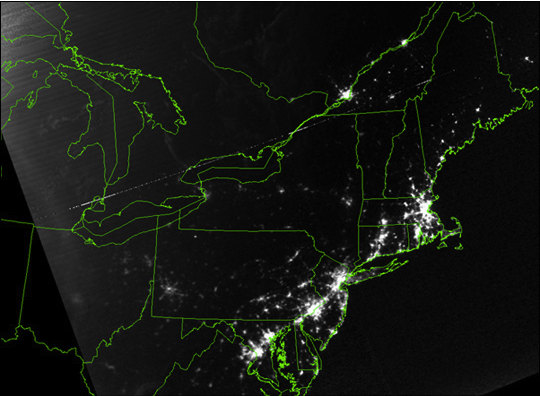 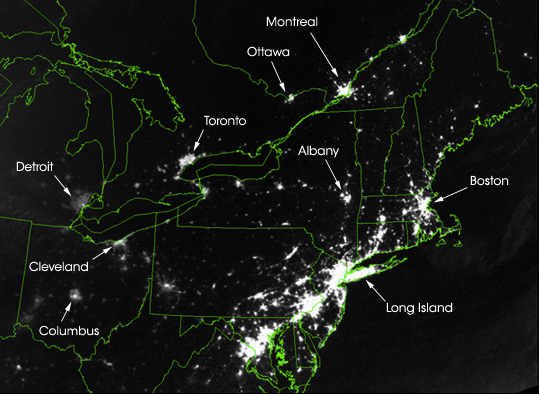 15 de Agosto, 2003: 9:14pm EDT
7 horas depois
14 Agosto , 2003: 9:29pm EDT
20 horas antes
Network Science: Introduction
Network Science: Introduction
[Speaker Notes: À primeira vista, os dois mapas de satélite da Imagem 1.3a/b são indistinguíveis: luzes brilhando intensamente em áreas densamente povoadas e espaços escuros marcando vastas florestas e oceanos desabitados. No entanto, após uma inspeção mais detalhada, algo estranho se torna aparente. A luz em várias regiões, Toronto, Detroit, Cleveland, Columbus, Long Island simplesmente desapareceu. Esta não é uma foto adulterada do próximo filme do Armagedom, mas representa uma imagem real do nordeste dos EUA em 14 de agosto de 2003, a noite de um blecaute que deixou cerca de 45 milhões de pessoas em oito estados dos EUA e outros 10 milhões em Ontário sem energia. Ele ilustra um aspecto muito ignorado das redes, que será um tema importante neste livro: a vulnerabilidade devido à interconectividade.

O apagão de 2003 é um exemplo típico de uma falha em cascata. Quando uma rede atua como um sistema de transporte, uma falha local desloca cargas para outros nós. Se a carga extra for insignificante, o restante do sistema pode absorvê-la perfeitamente e a falha permanece efetivamente despercebida. Se a carga extra for demais para os nós vizinhos carregarem, eles irão derrubar ou redistribuir a carga para seus vizinhos. De qualquer forma, nos deparamos com uma falha em cascata, cuja magnitude depende da posição da rede e da capacidade dos nós que foram removidos na primeira rodada e nas subsequentes. O caso em questão é a eletricidade: como não pode ser armazenada, quando uma linha cai, sua energia deve ser transferida para outras linhas. Na maioria das vezes, as linhas vizinhas não têm dificuldade em carregar a carga extra. Se o fizerem, também darão gorjeta e redistribuirão sua carga aumentada para seus vizinhos.

Falhas em cascata podem ocorrer na maioria dos sistemas complexos. Eles ocorrem na Internet, quando o tráfego é redirecionado para contornar roteadores com defeito, ocasionalmente criando ataques de negação de serviço em roteadores que não têm capacidade para lidar com tráfego extra. Testemunhamos um em 1997, quando o Fundo Monetário Internacional pressionou os bancos centrais de vários países do Pacífico a limitar seu crédito. Houve um fracasso em cascata por trás do colapso financeiro de 2009-2011, quando a crise de crédito dos EUA paralisou a economia do mundo, deixando para trás dezenas de bancos falidos, corporações e até estados falidos. No entanto, falhas em cascata são ocasionalmente nossas aliadas. O esforço mundial para acabar com o suprimento de dinheiro das organizações terroristas visa paralisar as redes terroristas, e médicos e pesquisadores esperam induzir falhas em cascata para matar células cancerígenas.
.]
Thex
Uma simples história: 15 de Agosto 2023, blackout em 2003.
Um tema importante desta disciplina (aula):  

 devemos entender como a estrutura de rede afeta a robustez de um sistema complexo. 

 desenvolver ferramentas quantitativas para avaliar a interação entre a estrutura da rede e os processos dinâmicos nas redes e seu impacto nas falhas .

Veremos que as falhas na realidade seguem leis reproduzíveis, que podem ser quantificadas e até previstas usando as ferramentas da ciência de rede .
Network Science: Introduction
Network Science: Introduction
[Speaker Notes: O apagão do Nordeste EUA/CANADÁ ilustra um tema importante desta aula: devemos entender como a estrutura da rede afeta a robustez de um sistema complexo. Portanto, desenvolveremos as ferramentas quantitativas para avaliar a interação entre a estrutura da rede e os processos dinâmicos nas redes e seu impacto nas falhas. Por mais caótica que essa falha possa parecer, aprenderemos que, na realidade, ela segue leis bastante reprodutíveis, que podem ser quantificadas e até previstas usando as ferramentas da ciência de rede
http://colli239.fts.educ.msu.edu/2003/08/15/us-and-canadian-cities-left-in-dark-august-2009/]
Livro de Barabási				Redes no Coração dos Sistemas Complexos
REDES NO CORAÇÃO DE SISTEMAS COMPLEXOS
Network Science: Introduction
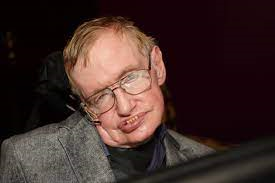 “Eu penso que o próximo século será
O  século da complexidade” 
Stephen Hawking
23 Janeiro de 2000.
Stephen Hawking
January 23, 2000`
Network Science: Introduction
Sistemas Complexos
Complexidade, uma teoria científica que afirma que alguns sistemas exibem fenômenos comportamentais que são completamente inexplicáveis ​​por qualquer análise convencional das partes constituintes dos sistemas. Esses fenômenos, comumente referidos como comportamento emergente, parecem ocorrer em muitos sistemas complexos envolvendo organismos vivos, como o mercado de ações ou o cérebro humano.
 
Source: John L. Casti, Encyclopædia Britannica
COMPLEXO
[adj., v. kuh m-pleks, kom-pleks; n. kom-pleks] 
–adjective, Do latim: complexus, “tercer, abraçar”
1. 
composto de muitas partes interconectadas; composto; composição: um sistema rodoviário complexo. 
2. 
caracterizado por um arranjo muito complicado ou complicado de partes, unidades, etc.: maquinário complexo .
3. 
tão complicado ou intrincado que é difícil de entender ou lidar: um problema complexo.				Source: Dictionary.com
COMPLEXIDADE
Network Science: Introduction
[Speaker Notes: Estamos cercados por sistemas irremediavelmente complicados, desde a sociedade, cujo funcionamento contínuo requer a cooperação entre bilhões de indivíduos, até as infraestruturas de comunicação que integram bilhões de telefones celulares com computadores e satélites. Nossa capacidade de raciocinar e compreender o mundo ao nosso redor é garantida pela atividade coerente de bilhões de neurônios em nosso cérebro. Nossa própria existência está enraizada em interações contínuas entre milhares de genes e metabólitos dentro de nossas células. Esses sistemas são chamados coletivamente de sistemas complexos. Dado o importante papel que desempenham na nossa vida, na ciência e na economia, a compreensão, a descrição matemática, a previsão e, eventualmente, o controlo de sistemas tão complexos é um dos maiores desafios intelectuais e científicos do século XXI. 

O surgimento da teoria das redes, no alvorecer do século 21, é uma demonstração vívida de que a ciência pode enfrentar esse desafio. De fato, por trás de cada sistema complexo, existe uma rede intrincada que codifica as interações entre os componentes do sistema:]
UMA REGRA DAS REDES
Atrás de cada sistema complexo existe uma rede, que define as interações entre os componentes
Network Science: Introduction
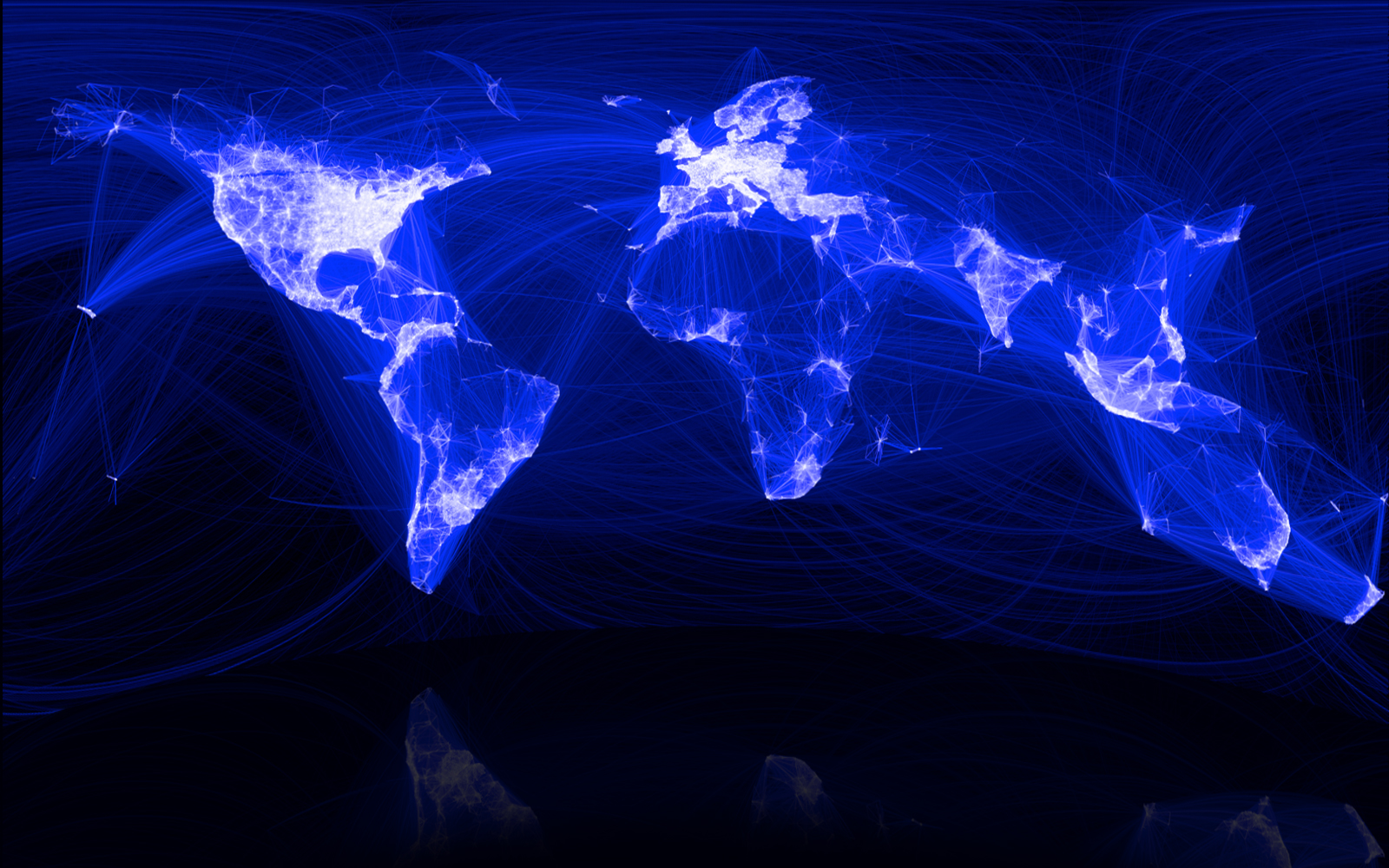 SOCIEDADE        Factoid:
O “Grafo Social” pro trás do Facebook
Keith Shepherd's "Sunday Best”. http://baseballart.com/2010/07/shades-of-greatness-a-story-that-needed-to-be-told/
Network Science: Introduction
[Speaker Notes: A rede que descreve as interações entre genes, proteínas e metabólitos integra os processos por trás dos fluxos vivos. O diagrama de fiação que captura as conexões entre as células neurais contém a chave para nossa compreensão das funções cerebrais. A soma de todos os laços profissionais, de amizade e familiares é o tecido da sociedade. A rede que descreve quais dispositivos de comunicação interagem entre si, capturando conexões de internet para links sem fio, é o coração do sistema de comunicação moderno. A rede elétrica, uma rede de geradores e linhas de transmissão, abastece com energia praticamente toda tecnologia moderna. As redes de comércio mantêm nossa capacidade de troca de bens e serviços, sendo responsáveis ​​pela prosperidade material que uma fração crescente do mundo tem desfrutado desde a Segunda Guerra Mundial (Imagem 2). Eles também desempenham um papel fundamental na propagação de crises financeiras e econômicas. As redes estão no centro de algumas das tecnologias mais revolucionárias do século 21, capacitando tudo, do Google ao Facebook, CISCO e Twitter. No final, as redes permeiam a ciência, a tecnologia e a natureza em um grau muito mais alto do que pode ser evidente em uma inspeção casual. Conseqüentemente, nunca entenderemos sistemas complexos a menos que tenhamos uma compreensão profunda das redes por trás deles. Embora a ciência de rede seja um campo relativamente jovem, suas raízes remontam a vários séculos. A explosão científica que o campo experimentou durante a primeira década do século 21 está enraizada na descoberta de que, apesar das aparentes diferenças, o surgimento e a evolução de redes bastante diferentes é impulsionado por um conjunto comum de leis fundamentais e mecanismos reprodutíveis. Portanto, apesar da incrível diversidade de forma, tamanho, natureza, idade e escopo presentes em redes reais, a maioria das redes observadas na natureza, sociedade e tecnologia são movidas por princípios de organização comuns. Em outras palavras, uma vez que desconsideramos a natureza dos componentes e suas interações, as redes obtidas parecem ser mais semelhantes do que diferentes entre si. Nas seções seguintes, discutimos as forças que levaram ao surgimento desse novo campo de pesquisa e seu impacto na ciência, tecnologia e sociedade.]
Estruturas de uma organização
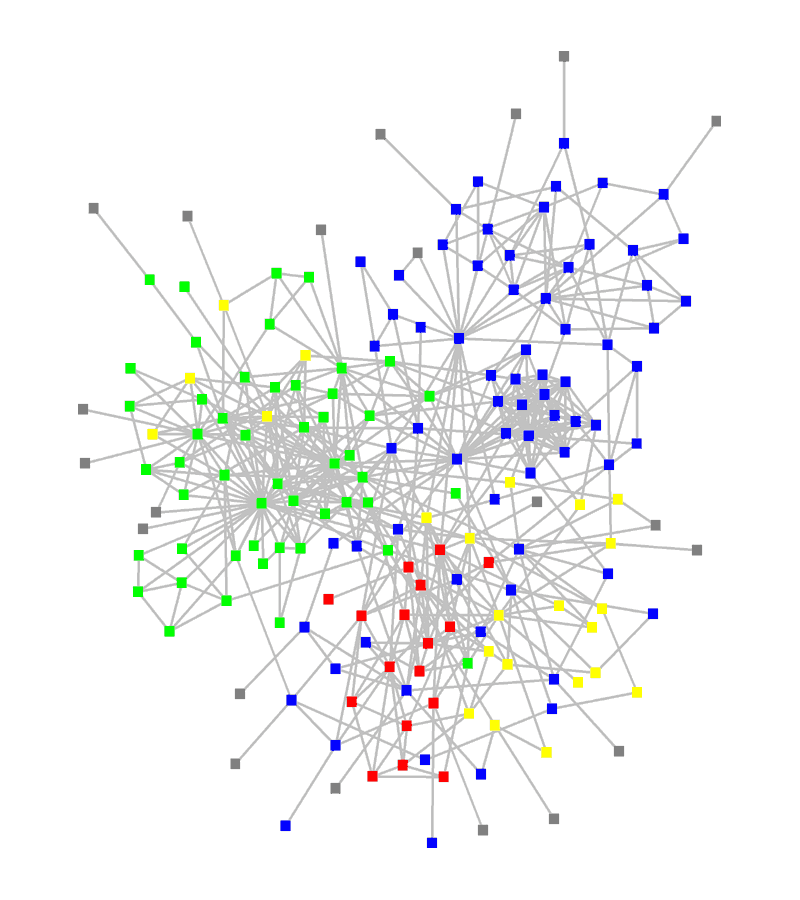 : departamentos

: consultores

: especiaistas externos
www.orgnet.com
Network Science: Introduction
Brain
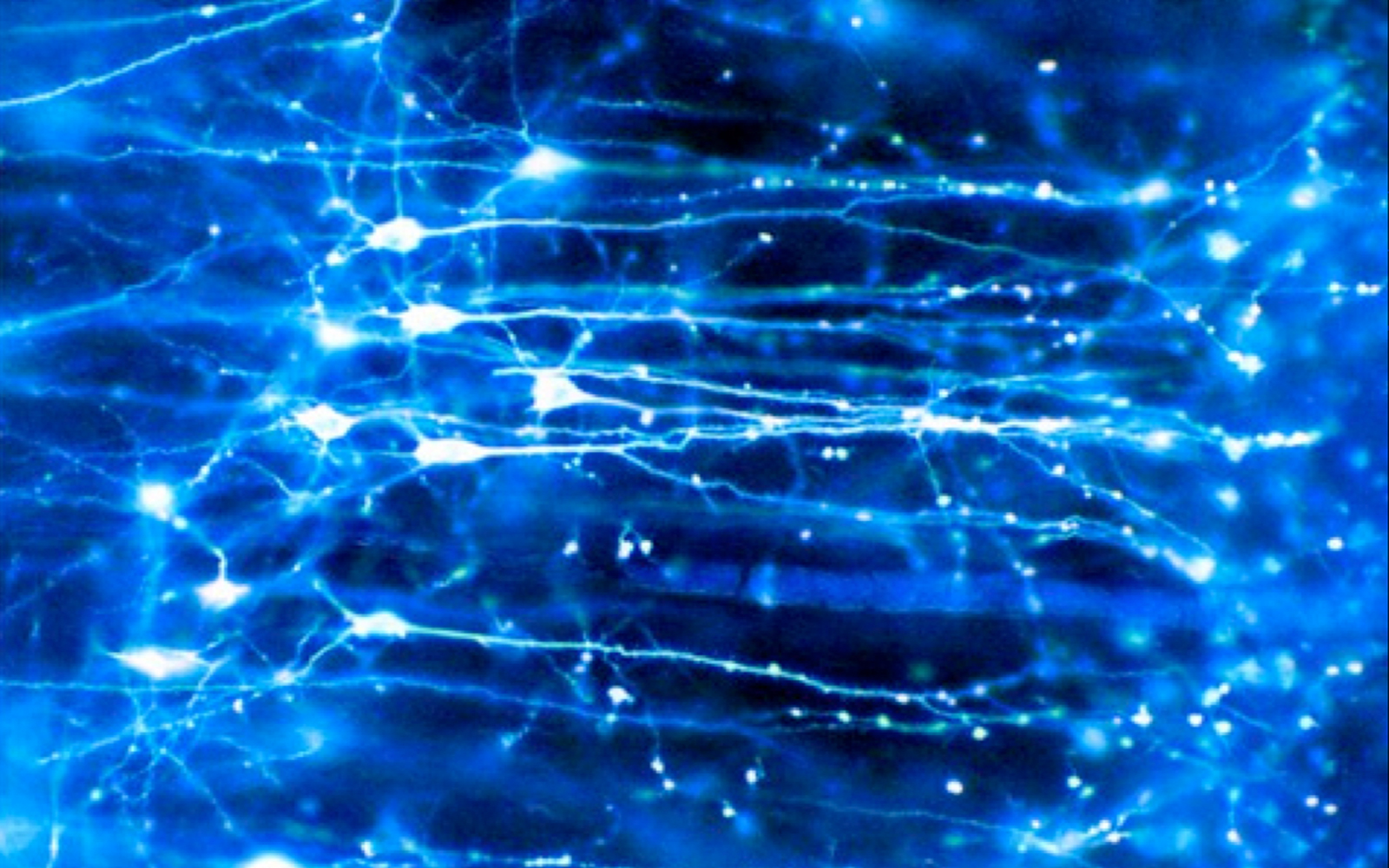 Cerebro     Factoid:
Cerebro humano tem entre
10-100 bilhões de neurônios.
Network Science: Introduction
[Speaker Notes: Estamos rodeados de sistemas irremediavelmente complexos, desde a sociedade, um conjunto de seis bilhões de indivíduos, até os sistemas de comunicação, que hoje interligam bilhões de dispositivos, de computadores a celulares. Nossa própria existência está enraizada na capacidade de milhares de genes trabalharem juntos de maneira contínua; nossos pensamentos, raciocínio e compreensão do mundo estão ocultos nas conexões entre bilhões de neurônios em nosso cérebro. Esses sistemas, inicialmente aleatórios, após uma inspeção minuciosa, exibem infinitas assinaturas de ordem e auto-organização cuja quantificação, compreensão, previsão e eventualmente controle é o maior desafio intelectual para a ciência do século XXI.]
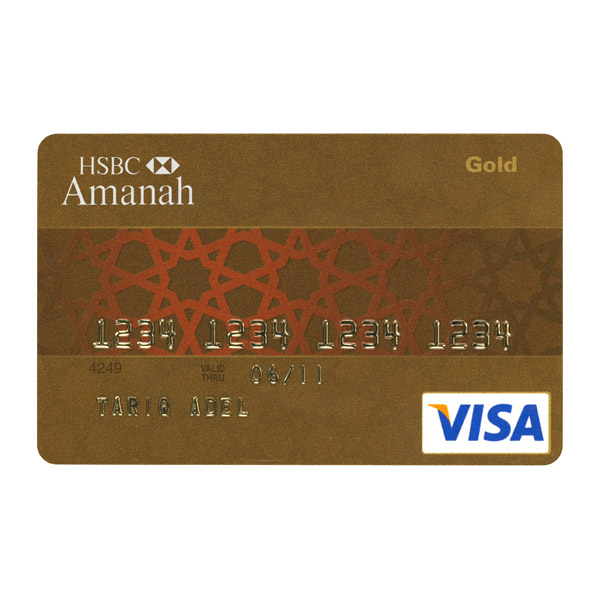 As redes financeiras sutis
100 objetos “A história do mundo em 100 objetos: emitido nos Emirados Árabes, banco de
Hong Kong e Shangai HSBC sede Londres, protocolos VISA americano e Fiqahl-Muamaltt
Network Science: Introduction
[Speaker Notes: {\bf The subtle networks behind the economy.}   
Um cartão de crédito, selecionado como o 99º objeto na exposição popular do Museu Britânico, intitulada { A História do Mundo em 100 Objetos.} Este cartão demonstra a natureza interconectada da economia moderna, criando vínculos sutis que normalmente se faz nem pensar. O cartão foi emitido nos Emirados Árabes Unidos em 2009 pela Hong Kong and Shanghai Banking Corporation, comumente conhecido como HSBC, um banco com sede em Londres. O cartão funciona por meio de protocolos fornecidos pela VISA, uma associação de crédito com sede nos EUA. No entanto, o cartão segue os princípios bancários islâmicos, que operam de acordo com Fiqhal-Muamalat (regras islâmicas de transações), principalmente a eliminação de juros ou {riba}. O cartão não se limita aos muçulmanos nos Emirados Árabes Unidos, mas também é oferecido a minorias muçulmanas em países não muçulmanos e também é usado por muitos não muçulmanos que concordam com suas rígidas diretrizes éticas]
Redes Financeiras não tão sutis: 2011
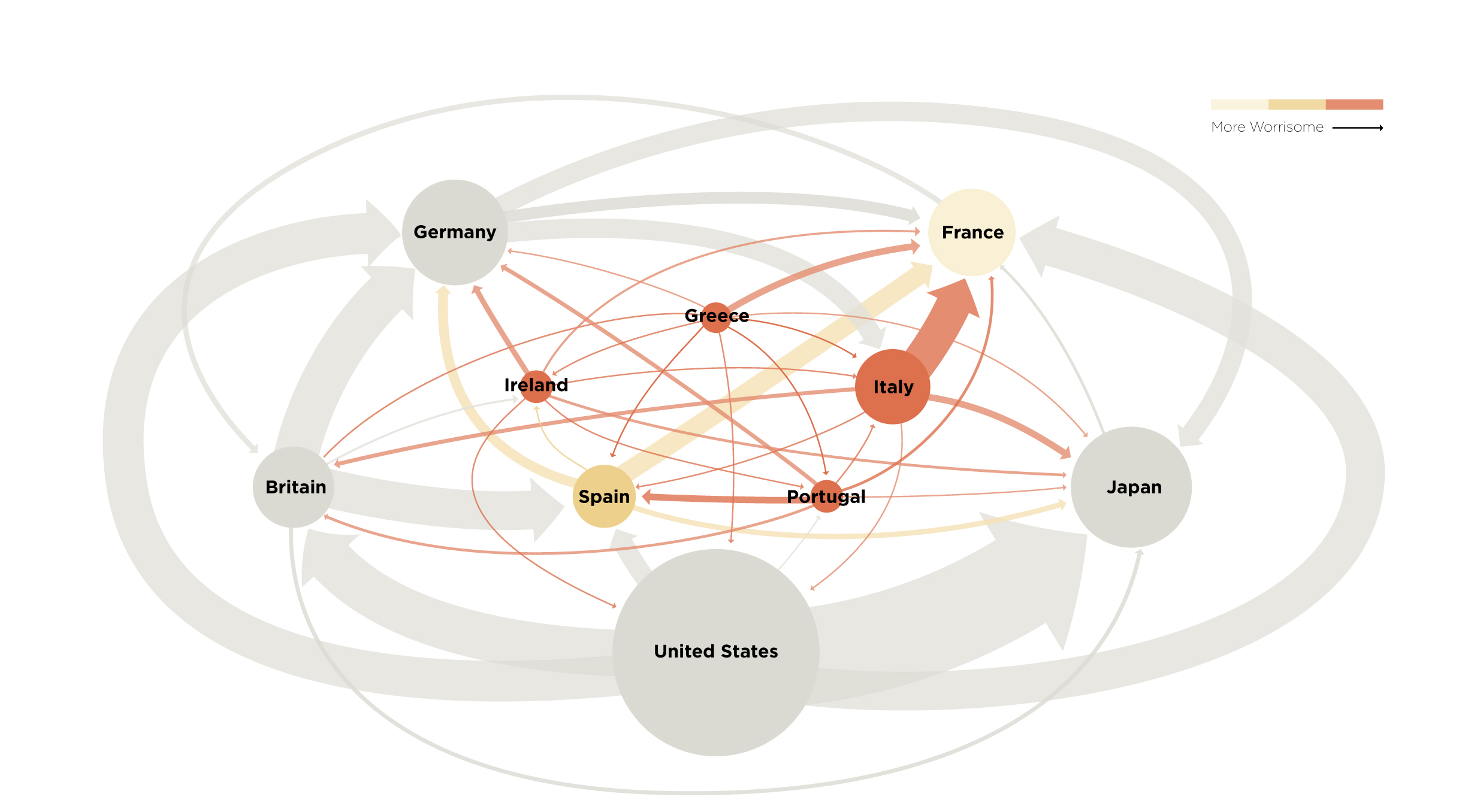 Mais preocupantes
Network Science: Introduction
[Speaker Notes: {As redes econômicas não tão sutis.}]
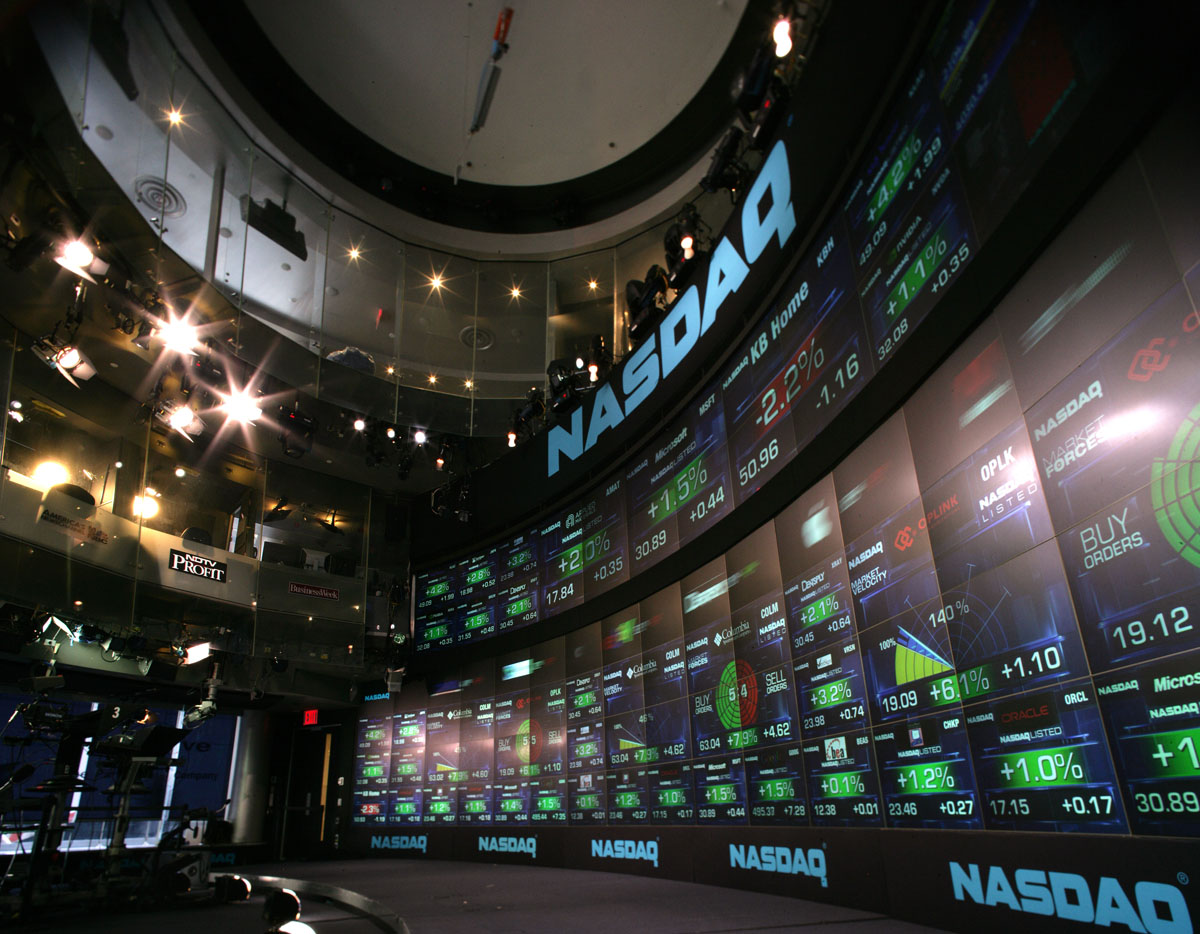 ECONOMIA        Factoid:
A economia mundial produziu bens e serviços no valor de quase $55 trilhões em 2005. 
(http://siteresources.worldbank.org/ICPINT/Resources/ICPreportprelim.pdf)
Network Science: Introduction
LAÇOES COMERCIAIS NOS NÓS DA BIOTECH-INDUSTRIA
Nodes:
Companies

Investment

Pharma

Research Labs

Public

Biotechnology
Links:
http://ecclectic.ss.uci.edu/~drwhite/Movie
Collaborations

Financial

R&D
Network Science: Introduction
INTERNET
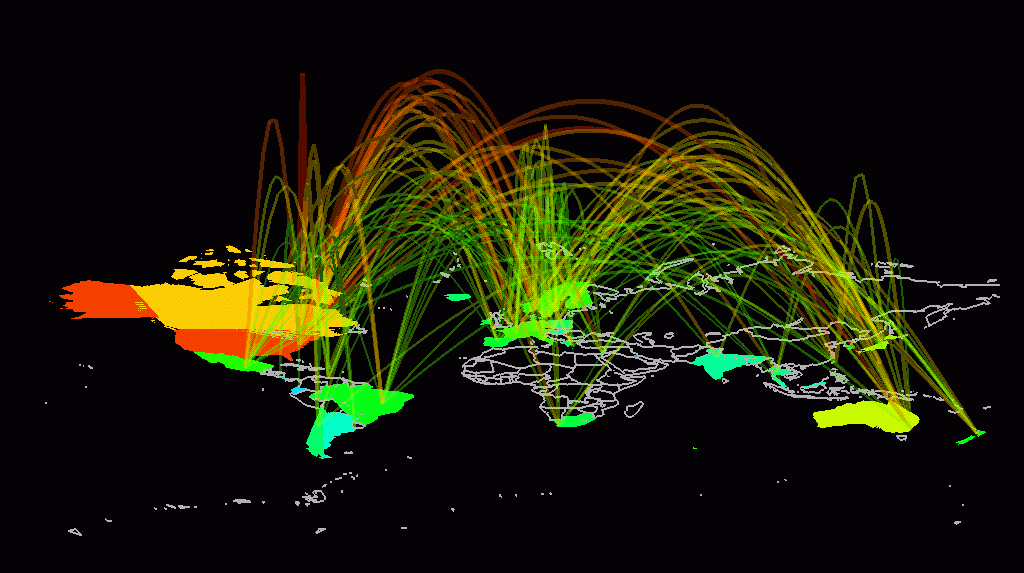 domain2
domain1
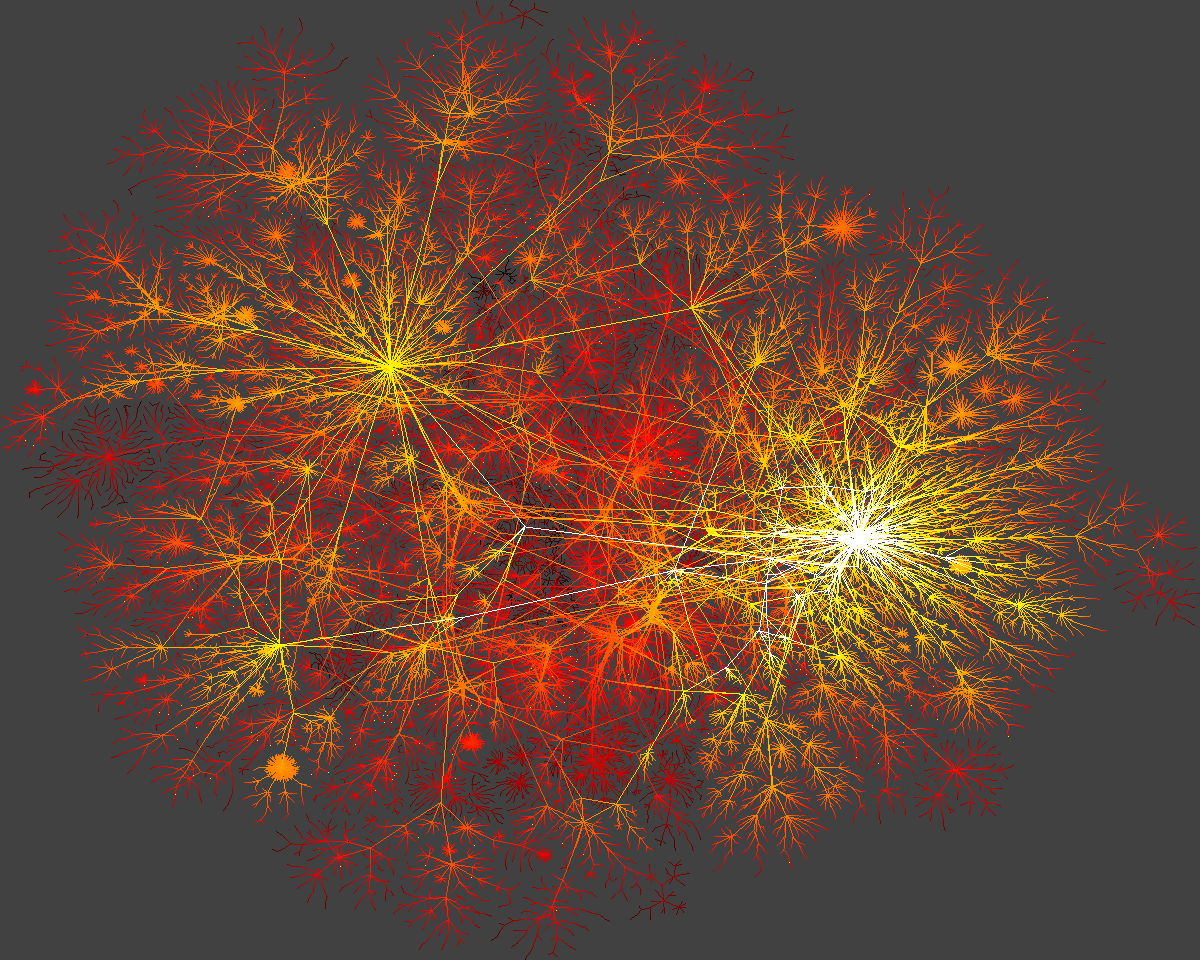 router
domain3
Network Science: Introduction
GENES HUMAN0S
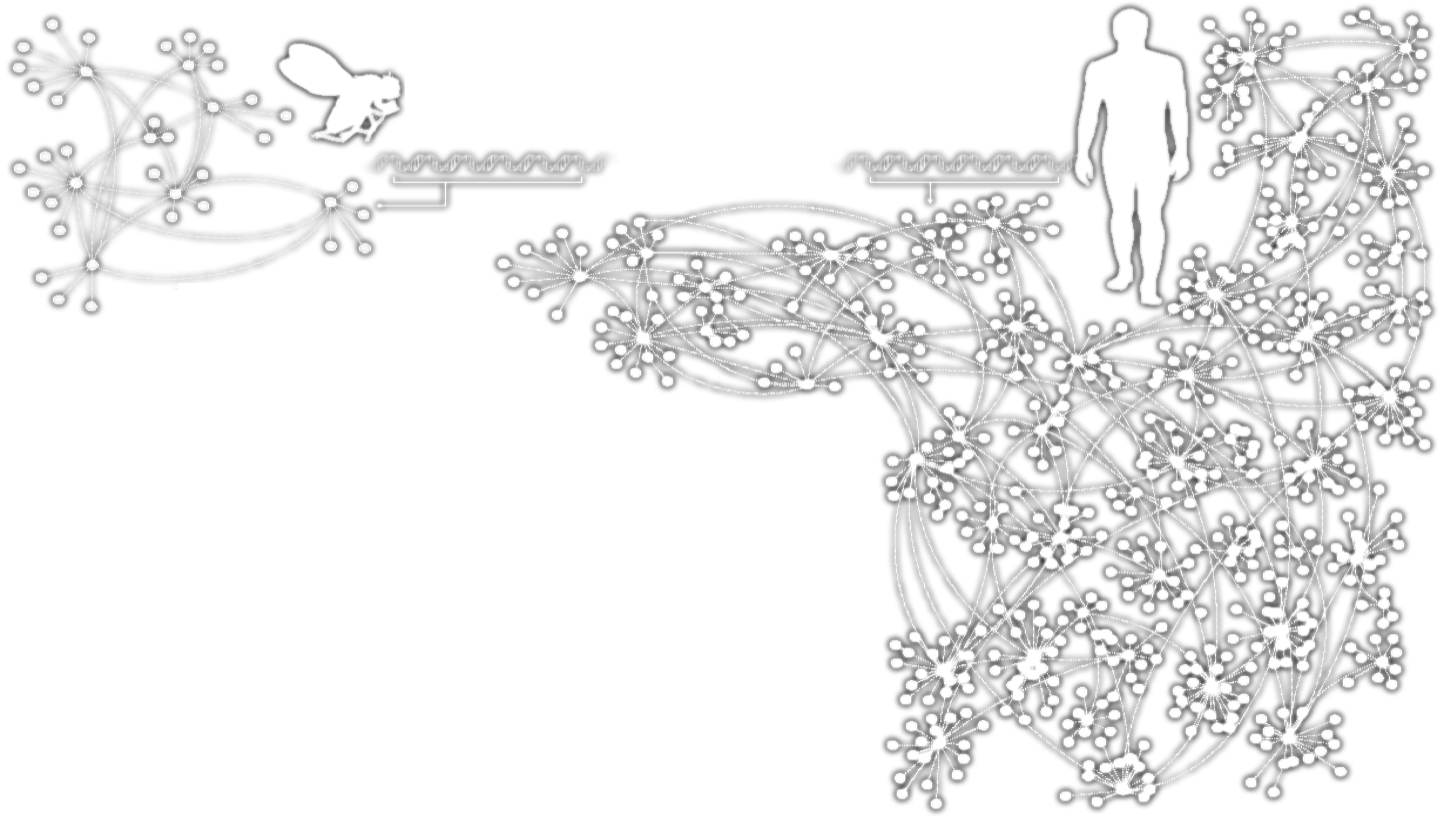 Homo
Sapiens
Drosophila
Melanogaster
Nas redes genéricas mostradas, os pontos representam os elementos da rede genética de cada organismo, e as linhas duplas mostram as interações entre eles .
Network Science: Introduction
GENES HUMANOS
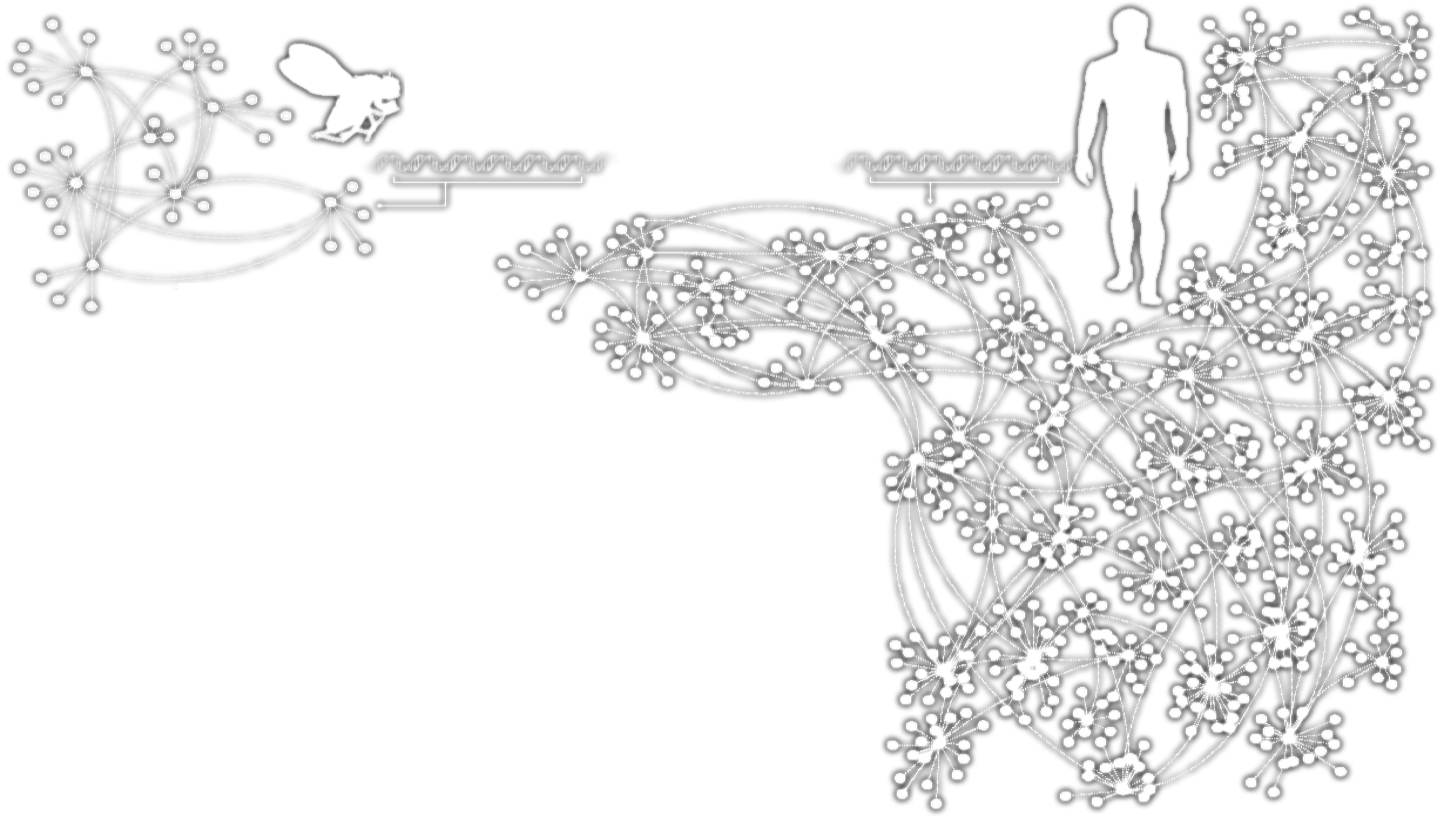 Homo
Sapiens
Drosophila
Melanogaster
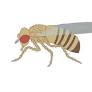 Mosca de fruta ou
mosca de vinagre.
Sistemas complexos 
Feito de muitos elementos não idênticos 
conectado por by interações diversas.


REDES
Network Science: Introduction
A REGRA DAS REDES
Atrás de cada sistema estudado em complexidade existe um intrincado diagrama de fiação, ou uma rede, que define as interações entre os componentes
Nunca entenderemos sistemas complexos a menos que mapeemos e entendamos as redes por trás deles .
Network Science: Introduction
Três referências indicadas
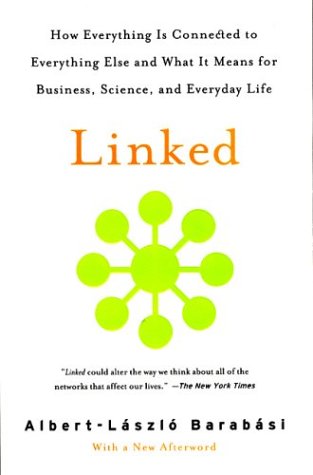 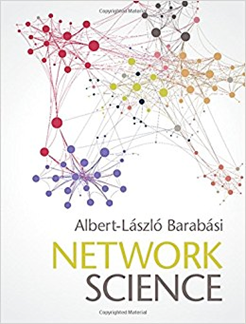 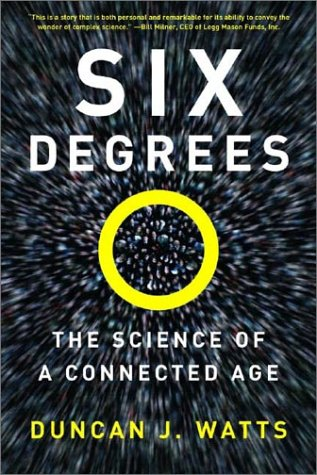 Network Science: Introduction
[Speaker Notes: References
Os resultados da ciência da rede também entusiasmaram o público. Isso foi alimentado em parte pelo sucesso de vários livros para o público em geral, como Linked: The New Science of Networks by Albert-László Barabási, Network Science Albert Laszló Barabási, e Six Degrees by Duncan Watts, cada um sendo traduzido em muitos idiomas. Livros mais recentes, como Connected by Nicholas Christakis and James Fowler.]